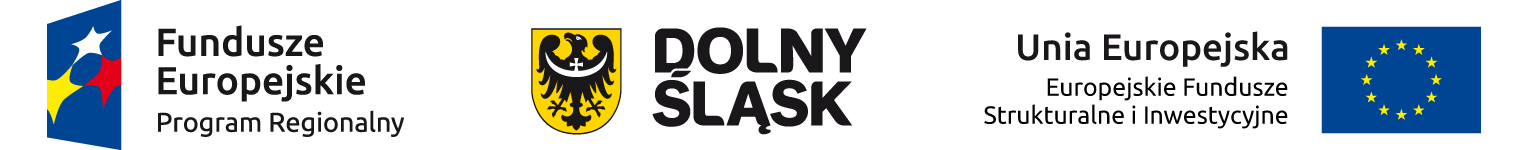 Podstawowe informacje dot. naboru wniosków                                          o dofinansowanie w trybie konkursowym  
dla 
Osi Priorytetowej 10 EDUKACJA 
Działanie 10.1

Poddziałanie 10.1.1 Zapewnienie równego dostępu do wysokiej jakości edukacji przedszkolnej – nabór horyzontalny
Konkurs nr RPDS.10.01.01-IZ.00-02-362/19
Wrocław, 27.09.2019 r.
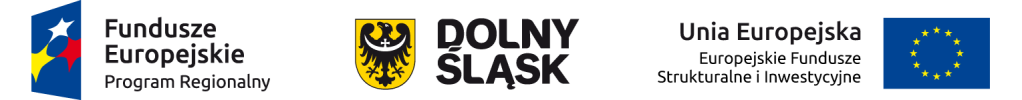 Konkurs ogłasza:
Zarząd Województwa Dolnośląskiego jako Instytucja Zarządzająca RPO WD

IZ RPO WD
pełni rolę 
Instytucji Organizującej Konkurs (IOK)  



Zadania związane z naborem wniosków realizuje Departament Funduszy Europejskich w Urzędzie Marszałkowskim Województwa Dolnośląskiego    z siedzibą we Wrocławiu, ul. Mazowiecka 17
2
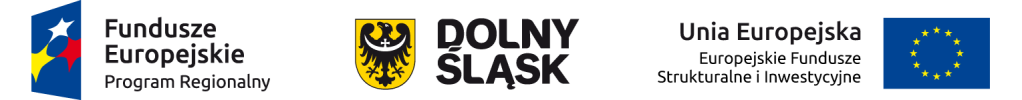 Kwota środków europejskich przeznaczona na konkurs
Konkurs nr RPDS.10.01.01-IZ.00-02-362/19
4 753 075 EUR tj. 20 396 395 PLN
3
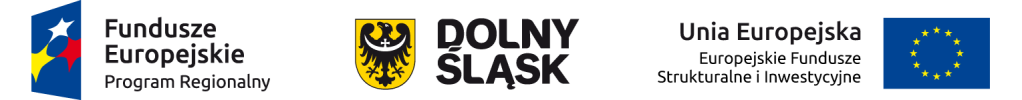 Dla kogo jest konkurs?
Wnioskodawców planujących realizację projektu poza obszarem Zintegrowanych Inwestycji Terytorialnych Wrocławskiego Obszaru Funkcjonalnego (ZIT WrOF), Zintegrowanych Inwestycji Terytorialnych Aglomeracji Jeleniogórskiej (ZIT AJ) i Zintegrowanych Inwestycji Terytorialnych Aglomeracji Wałbrzyskiej (ZIT AW) 

Wnioskodawców planujących objęcie wsparciem OWP zlokalizowanego na obszarze któregoś ZIT ale w grupie uczestników projektu będzie więcej niż 50% uczestników zamieszkujących poza terenem ZIT
4
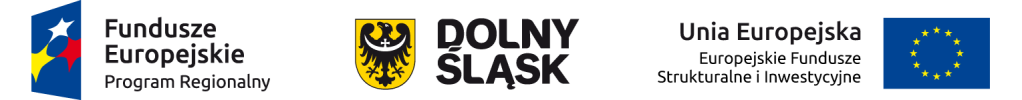 Dokumentacja konkursowa:
Konkurs został ogłoszony 21 sierpnia 2019 r.
Ogłoszenie o konkursie oraz Regulamin konkursu są dostępne na stronie: 
	www.funduszeeuropejskie.gov.pl
	www.rpo.dolnyslask.pl 
	

Co się składa na dokumentację konkursową:
Regulamin konkursu
Załącznik nr 1 Kryteria wyboru projektów
Załącznik nr 2  Lista wskaźników
Załącznik nr 3 Zakres wniosku o dofinansowanie
Załącznik nr 4 Standardy realizacji wybranych form wsparcia (z katalogiem stawek maksymalnych)
Załącznik nr 5 Analiza IRT
Załącznik nr 6  i 7 – Wzory umów (standardowa, metody uproszczone)

Dodatkowe pliki pomocnicze:
informacje dotyczące kwalifikacji, zasad angażowania personelu,
5
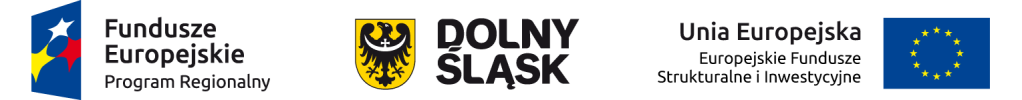 Wnioskodawcy/Beneficjenci
jednostki samorządu terytorialnego, ich związki i stowarzyszenia; 

jednostki organizacyjne jst; 

organizacje pozarządowe; 

organy prowadzące publiczne i niepubliczne przedszkola i inne formy wychowania przedszkolnego; 

przedsiębiorcy.
6
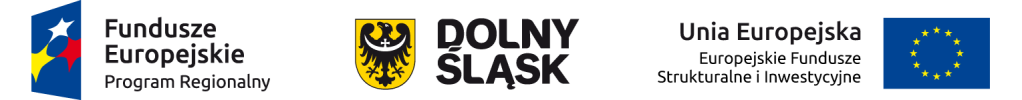 Partnerzy
Kto może być Partnerem?

Każdy podmiot posiadający osobowość prawną, również spoza katalogu Beneficjentów.
7
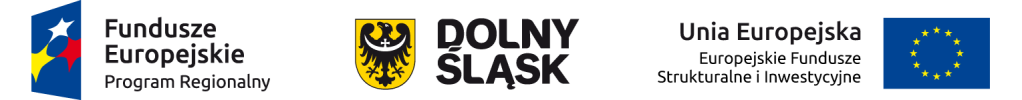 Uczestnicy projektu
Uczestnik projektu – osoba fizyczna bez względu na wiek lub podmiot bezpośrednio korzystająca z interwencji EFS; są to wyłącznie osoby, które można zidentyfikować i uzyskać od nich dane (co najmniej płeć, status na rynku pracy, wiek, wykształcenie) i dla których planowane jest poniesienie wydatków w ramach projektu.

dzieci w wieku przedszkolnym, określonym w ustawie Prawo oświatowe;
rodzice/opiekunowie prawni dzieci w wieku przedszkolnym, określonym w ustawie Prawo oświatowe;
istniejące przedszkola i inne formy wychowania przedszkolnego;
nauczyciele i pracownicy pedagogiczni przedszkoli i innych form wychowania przedszkolnego.

UWAGA! Projekt niespełniający tego wymogu, tzn. przewidujący wsparcie grupy docelowej niewpisującej się we wskazane powyżej, zostanie odrzucony na etapie oceny formalno-merytorycznej.
8
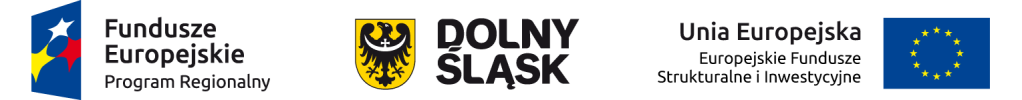 Przedmiot konkursu
Typy projektów:

10.1.A. Uruchamianie nowych miejsc, w tym dostosowanych do potrzeb dzieci z niepełnosprawnościami, w istniejących lub nowych ośrodkach edukacji przedszkolnej, m.in. specjalnych i integracyjnych oraz uruchamianie nowych miejsc alternatywnych form opieki nad dziećmi w wieku przedszkolnym.
 
10.1.B. Dodatkowe zajęcia edukacyjne i specjalistyczne mające na celu rozwój dzieci na wczesnym etapie edukacji, poprzez rozszerzenie oferty ośrodka wychowania przedszkolnego o dodatkowe zajęcia wyrównujące szanse edukacyjne dzieci w zakresie stwierdzonych deficytów oraz zwiększające szanse edukacyjne dzieci. 

10.1.C. Doskonalenie umiejętności, kompetencji lub kwalifikacji nauczycieli ośrodków wychowania przedszkolnego, niezbędnych do pracy z dziećmi w wieku przedszkolnym, w tym z dziećmi ze specjalnymi potrzebami edukacyjnymi i rozwojowymi, w szczególności w zakresie współpracy nauczycieli z rodzicami, w tym radzenia sobie w sytuacjach trudnych.
9
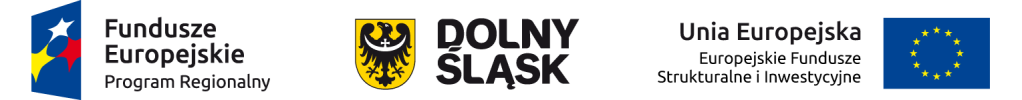 Możliwości łączenia typów projektów
Projekty, które zakładają tworzenie nowych miejsc przedszkolnych lub dostosowanie miejsc przedszkolnych pod katem dzieci z niepełnosprawnościami, realizowane są jako typ 10.1.A. Typ 10.1.A może być realizowany jako samodzielny typ projektu lub połączony z typami uzupełniającymi: 10.1.B i/lub 10.1.C.
 
Typ projektu 10.1.B może być realizowany samodzielnie, o ile wiodące i dominujące wsparcie (zarówno merytorycznie, jak i finansowo) skierowane jest do dzieci z niepełnosprawnościami. 
 
Typ projektu 10.1.C nie może być realizowany samodzielnie. Może stanowić uzupełnienie pozostałych typów projektów. Oznacza to, że formy wsparcia możliwe do realizacji w ramach typu 10.1.C nie mogą stanowić dominującego wsparcia w ramach projektu (zarówno merytorycznie, jak i finansowo).

A; A+B; A+C; A+B+C;
B skierowane do dzieci z niepełnosprawnościami 
B skierowane do dzieci z niepełnosprawnościami + C


Logika łączenia typów projektów musi być zachowana w stosunku do każdego OWP wspieranego w projekcie
10
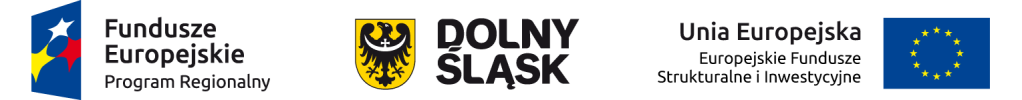 TYP A - nowe miejsca przedszkolne
Wsparcie w zakresie tworzenia nowych miejsc przedszkolnych powinno skutkować zwiększeniem liczby miejsc przedszkolnych podlegających pod konkretny organ prowadzący na terenie danej gminy/miasta w stosunku do danych z roku poprzedzającego rok rozpoczęcia realizacji projektu.

 Liczba utworzonych nowych miejsc wychowania przedszkolnego odpowiada faktycznemu i prognozowanemu w perspektywie 3-letniej zapotrzebowaniu na usługi edukacji przedszkolnej w gminie/na terenie miasta, w których są one tworzone.

Wnioskodawca, na etapie przygotowywania wniosku o dofinansowanie, jest zobowiązany do opracowania Diagnozy zapotrzebowania na nowe miejsca przedszkolne.
11
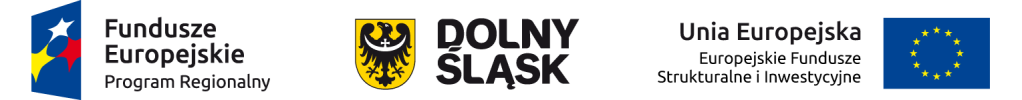 Diagnoza zapotrzebowania na nowe miejsca przedszkolne
dotyczyć terenu gminy/miasta oraz, jeśli dotyczy, ośrodków wychowania przedszkolnego (OWP) podlegającego/podlegających pod dany organ prowadzący; 

wykazać, że liczba utworzonych w ramach udzielonego wsparcia nowych miejsc wychowania przedszkolnego odpowiada faktycznemu i prognozowanemu w perspektywie 3-letniej zapotrzebowaniu na usługi edukacji przedszkolnej w gminie/na terenie miasta;

zostać opracowana w porozumieniu z samorządem gminnym, na terenie którego będzie realizowany projekt oraz uwzględniać plany samorządu gminnego w zakresie tworzenia nowych miejsc przedszkolnych np. na podstawie ustalonej przez samorząd gminny sieci przedszkolnej;

zatwierdzona przez organ prowadzący przed złożeniem wniosku o dofinansowanie;

być dostępna m.in. podczas kontroli projektu przez IZ RPO WD (nie jest załączana do wniosku o dofinansowanie);
12
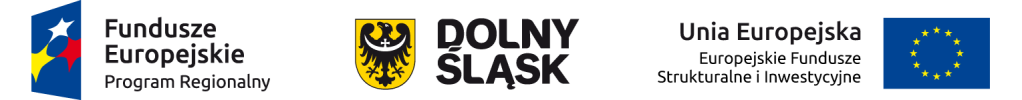 Oświadczenie dotyczące diagnozy
Najważniejsze wnioski z Diagnozy oraz oświadczenie, że Diagnoza potwierdza, że liczba nowo tworzonych w ramach projektu miejsc wychowania przedszkolnego odpowiada faktycznemu i prognozowanemu w perspektywie 3-letniej zapotrzebowaniu na tego typu usługi na obszarze realizacji projektu i uwzględnia plany samorządu gminnego w zakresie tworzenia nowych miejsc przedszkolnych oraz, że została zatwierdzona przez organ prowadzący powinny być zawarte w części 3.1.1 Uzasadnienie potrzeby realizacji projektu we wniosku o dofinansowanie. 

Ww. informacje i oświadczenia są oceniane na etapie oceny formalno-merytorycznej w zakresie kryteriów dostępu.
13
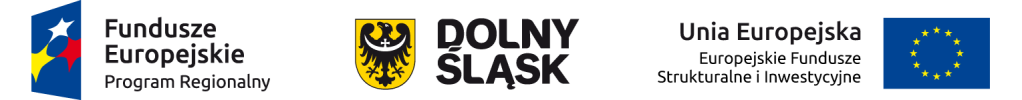 Nowe miejsca przedszkolne
Nowe miejsca wychowania przedszkolnego są tworzone:
w istniejącej bazie oświatowej, w tym np.: w budynkach po zlikwidowanych placówkach oświatowych, pomieszczeniach domów kultury, żłobkach, itd., albo
w budynkach innych niż wymienione w punkcie a), w tym np.: zlokalizowanych przy urzędach gminy, w pomieszczeniach remiz strażackich, w pomieszczeniach ośrodków zdrowia, albo
w funkcjonujących OWP, albo
w nowej bazie lokalowej.

Wydatki na inwestycje infrastrukturalne w nowej bazie lokalowej mogą być ponoszone, gdy spełnione są łącznie następujące warunki: 
organ prowadzący nie dysponuje infrastrukturą, która byłaby możliwa do wykorzystania na potrzeby edukacji przedszkolnej bądź jej wykorzystanie jest nieracjonalne;
potrzeba wydatkowania środków została potwierdzona analizą potrzeb i trendów demograficznych w ujęciu terytorialnym (w perspektywie kolejnych 3 lat);
infrastruktura została zaprojektowana zgodnie z koncepcją uniwersalnego projektowania.
14
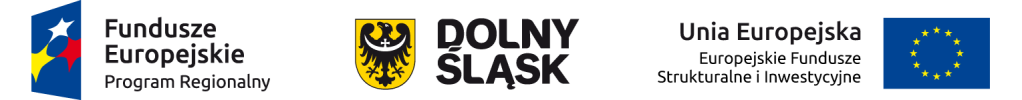 Trwałość nowych miejsc przedszkolnych
Wnioskodawca jest zobowiązany do zachowania trwałości utworzonych w ramach projektu miejsc wychowania przedszkolnego, przez okres co najmniej 2 lat od daty zakończenia realizacji projektu, określonej w umowie o dofinansowanie projektu. 

Trwałość jest rozumiana jako instytucjonalna gotowość OWP do świadczenia usług przedszkolnych w ramach utworzonych w projekcie miejsc wychowania przedszkolnego, finansowana ze środków innych niż europejskie. Liczba zadeklarowanych w arkuszu organizacyjnym placówki miejsc wychowania przedszkolnego uwzględnia dokładną liczbę miejsc utworzonych w projekcie.
15
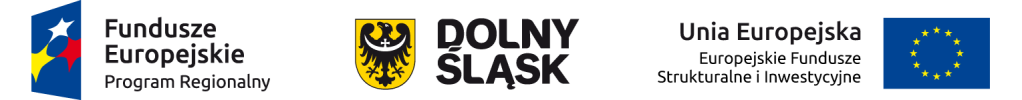 Wydatki na nowe miejsca przedszkolne
Możliwe kategorie wydatków związane z tworzeniem nowych miejsc przedszkolnych: 

dostosowanie lub adaptacja pomieszczeń, w tym m. in. do wymogów budowlanych, sanitarno-higienicznych, zgodnie z koncepcją uniwersalnego projektowania; 

dostosowanie istniejącej bazy lokalowej przedszkoli do nowo tworzonych miejsc wychowania przedszkolnego; 

zakup i montaż wyposażenia, w tym mebli, wyposażenia wypoczynkowego, sprzętu TIK, oprogramowania; zakup pomocy dydaktycznych, specjalistycznego sprzętu lub narzędzi dostosowanych do rozpoznawania potrzeb rozwojowych i edukacyjnych oraz możliwości psychofizycznych dzieci, wspomagania rozwoju i prowadzenia terapii dzieci ze specjalnymi potrzebami edukacyjnymi;
16
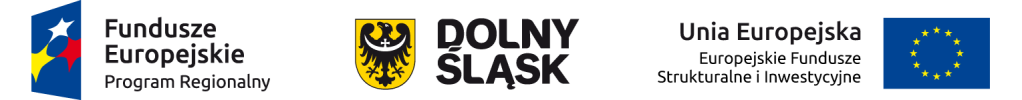 Wydatki na nowe miejsca przedszkolne cd.
budowa, wyposażenie i montaż placu zabaw wraz z bezpieczną nawierzchnią i ogrodzeniem;

modyfikacja przestrzeni wspierająca rozwój psychoruchowy i poznawczy dzieci; 

zapewnienie przez okres nie dłuższy niż 12 miesięcy działalności bieżącej nowo utworzonego miejsca wychowania przedszkolnego, w tym: koszty wynagrodzenia nauczycieli i personelu zatrudnionego w OWP, koszty żywienia dzieci; 

inne wydatki, o ile są niezbędne do uczestnictwa konkretnego dziecka w wychowaniu przedszkolnym oraz prawidłowego funkcjonowania OWP;
17
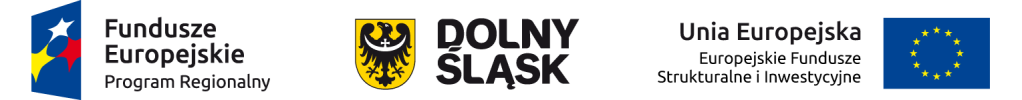 Działalność bieżąca
zobowiązanie organu prowadzącego we wniosku o dofinansowanie do sfinansowania działalności bieżącej wyłącznie ze środków EFS bądź krajowych środków publicznych, przeznaczonych na finansowanie wychowania przedszkolnego.
wyodrębnienie w harmonogramie rzeczowo-finansowym ETAPU działalności bieżącej nowo utworzonych miejsc wychowania przedszkolnego.
zawarcie deklaracji w treści wniosku o dofinansowanie dotyczącej okresu finansowania działalności bieżącej nowo utworzonych miejsc wychowania przedszkolnego.
zobowiązanie organu prowadzącego, że nie będzie przekazywał Organowi dotującemu comiesięcznej informacji o liczbie dzieci korzystających z nowo utworzonych miejsc przedszkolnych finansowanych z EFS.
18
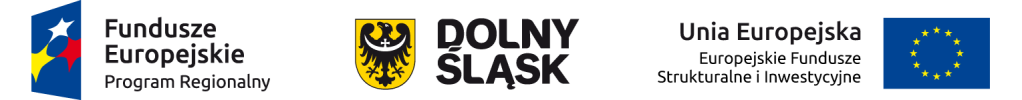 Typ B - dodatkowe zajęcia edukacyjne i specjalistyczne
Wykaz dodatkowych zajęć obejmuje:

zajęcia specjalistyczne takie jak: korekcyjno-kompensacyjne, logopedyczne, socjoterapeutyczne oraz inne zajęcia o charakterze terapeutycznym;
zajęcia w ramach wczesnego wspomagania rozwoju w rozumieniu Prawa oświatowego;
zajęcia stymulujące rozwój psychoruchowy np. gimnastyka korekcyjna;
zajęcia rozwijające u dzieci w wieku przedszkolnym kompetencje kluczowe oraz umiejętności uniwersalne niezbędne na rynku pracy tj. umiejętności matematyczno-przyrodnicze, umiejętności posługiwania się językami obcymi, TIK, umiejętności rozumienia, kreatywność, innowacyjność, przedsiębiorczość, krytyczne myślenie, rozwiązywanie problemów, umiejętność uczenia się, umiejętność pracy zespołowej w kontekście środowiska pracy.
19
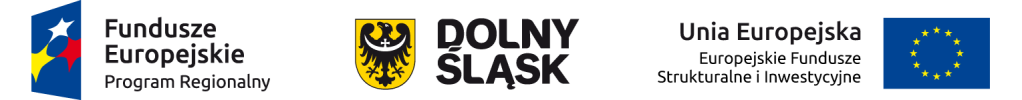 Zajęcia rozwijające kompetencje kluczowe i umiejętności uniwersalne
Zajęcia rozwijające kompetencje kluczowe oraz umiejętności uniwersalne niezbędne na rynku pracy mogą być realizowane w szczególności poprzez:

realizację projektów edukacyjnych w OWP;

realizację dodatkowych zajęć dydaktyczno-wychowawczych służących wyrównywaniu dysproporcji edukacyjnych w trakcie procesu kształcenia dla dzieci w wieku przedszkolnym mających trudności w spełnianiu wymagań edukacyjnych, wynikających z podstawy programowej kształcenia przedszkolnego dla danego etapu edukacyjnego;

realizację różnych form rozwijających uzdolnienia w wieku przedszkolnym;

organizację kółek zainteresowań, warsztatów, laboratoriów dla dzieci w wieku przedszkolnym;

wykorzystanie narzędzi, metod lub form pracy wypracowanych w ramach projektów, w tym pozytywnie zwalidowanych produktów projektów innowacyjnych, zrealizowanych w latach 2007-2013 w ramach PO KL;

realizację zajęć organizowanych poza OWP.
20
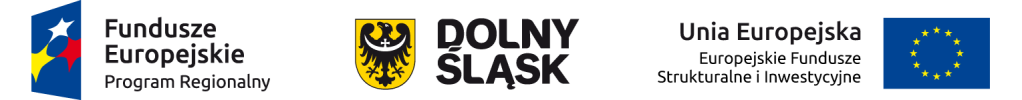 Diagnoza w zakresie zapotrzebowania na dodatkowe zajęcia
diagnozować deficyty w edukacji przedszkolnej w konkretnej gminie/mieście, z uwzględnieniem możliwości ich kontynuacji, np. przez nauczycieli OWP po zakończeniu realizacji projektu;

diagnozować zapotrzebowanie danego OWP; 

być przygotowana i przeprowadzona przez OWP, szkołę, placówkę systemu oświaty lub inny podmiot prowadzący działalność o charakterze edukacyjnym lub badawczym. Podmiot przeprowadzający diagnozę ma możliwość skorzystania ze wsparcia instytucji systemu wspomagania pracy OWP lub szkół, tj. placówki doskonalenia nauczycieli, poradni psychologiczno-pedagogicznej, biblioteki pedagogicznej;

być zatwierdzona przez organ prowadzący przed złożeniem wniosku o dofinansowanie;

być dostępna m.in. podczas kontroli projektu przez IZ RPO WD (nie jest załączana do wniosku o dofinansowanie);
Najważniejsze wnioski z Diagnozy powinny być zawarte w części 3.1.1 Uzasadnienie potrzeby realizacji projektu we wniosku o dofinansowanie.
21
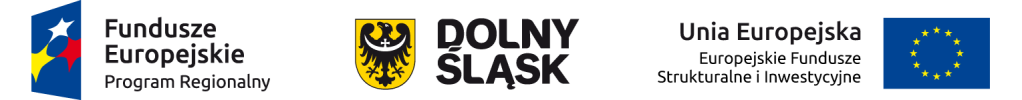 Dla kogo zajęcia dodatkowe?
mogą być adresowane do wszystkich dzieci danego OWP, niezależnie od liczby nowo utworzonych miejsc przedszkolnych, pod warunkiem, że w analogicznym zakresie obszarowym co do treści i odbiorców, nie były finansowane od co najmniej 12 miesięcy poprzedzających złożenie wniosku o dofinansowanie projektu (średniomiesięcznie). 

jeśli w okresie od co najmniej 12 miesięcy poprzedzających złożenie wniosku o dofinansowanie, dzieci uczestniczyły w zajęciach dodatkowych np. w zakresie gimnastyki korekcyjnej, to w ramach realizowanego projektu EFS istnieje możliwość sfinansowania zajęć z tego zakresu tylko dla dzieci przystępujących do projektu - czyli de facto dla dzieci, dla których są tworzone nowe miejsca wychowania przedszkolnego.
22
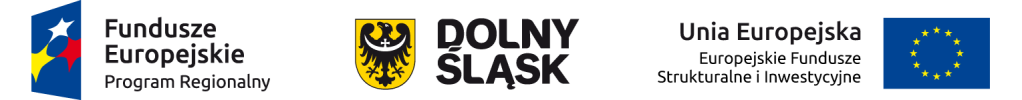 Kiedy realizować dodatkowe zajęcia edukacyjne i specjalistyczne?
Kiedy mogą być realizowane dodatkowe zajęcia edukacyjne i specjalistyczne?

w publicznych OWP są realizowane poza czasem bezpłatnego nauczania, wychowania i opieki, wynikającym z ustawy Prawo Oświatowe, z zastrzeżeniem, że:

zajęcia specjalistyczne oraz zajęcia w ramach wczesnego wspomagania rozwoju w rozumieniu ustawy o systemie oświaty mogą być realizowane także w czasie bezpłatnego nauczania, wychowania i opieki 

zajęcia stymulujące rozwój psychoruchowy oraz zajęcia rozwijające kompetencje społeczno-emocjonalne mogą być realizowane także w czasie bezpłatnego nauczania, wychowania i opieki, o ile wynikają z potrzeb wymagających rozszerzenia zakresu zajęć specjalistycznych oraz zajęć w ramach wczesnego wspomagania rozwoju.
23
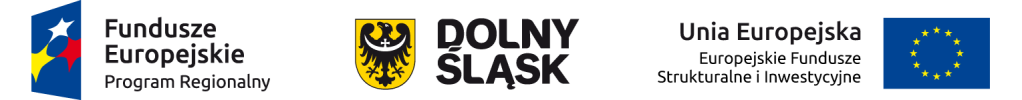 Dodatkowe zajęcia edukacyjne i specjalistyczne - warunki
Finansowanie realizacji dodatkowych zajęć w OWP, w których zostały utworzone nowe miejsca wychowania przedszkolnego lub dostosowane do potrzeb dzieci z niepełnosprawnościami, odbywa się przez okres nie dłuższy niż 12 miesięcy. 

Warunek nie dotyczy dodatkowej oferty edukacyjnej dla dzieci z niepełnosprawnościami tj. finansowanie dodatkowych zajęć dla dzieci z niepełnosprawnościami w OWP, w którym nie zostały utworzone nowe miejsca przedszkolne, może trwać cały okres realizacji projektu.

Kwota wydatków na realizację zajęć dodatkowych stanowi nie więcej niż 30% kosztów bezpośrednich projektu. 

Limit nie ma zastosowania w przypadku dodatkowej oferty edukacyjnej dla dzieci z niepełnosprawnościami.
24
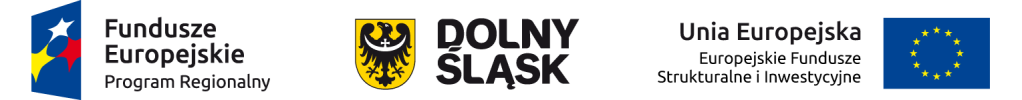 Typ C - doskonalenie umiejętności, kompetencji lub kwalifikacji nauczycieli
Wsparcie może być realizowane zwłaszcza przez:

doradztwo, kursy, szkolenia doskonalące, w tym z wykorzystaniem pracy trenerów przeszkolonych w ramach PO WER oraz studia podyplomowe spełniające wymogi określane w rozporządzeniu Ministra Nauki i Szkolnictwa Wyższego w sprawie standardów kształcenia przygotowującego do wykonywania zawodu nauczyciela oraz inne formy podwyższenia kwalifikacji pod kątem rozwijania u dzieci w wieku przedszkolnym kompetencji kluczowych oraz umiejętności uniwersalnych niezbędnych na rynku pracy, jak też właściwego wykorzystania narzędzi wspierających pomoc psychologiczno-pedagogiczną;

wspieranie istniejących, budowanie nowych i moderowanie sieci współpracy i samokształcenia nauczycieli;

współpracę ze specjalistycznymi ośrodkami, np. specjalnymi ośrodkami szkolno-wychowawczymi, poradniami psychologiczno-pedagogicznymi, ośrodkami wychowania przedszkolnego i szkołami kształcącymi dzieci i młodzież z niepełnosprawnościami (m.in. praktyki, staże);

staże i praktyki nauczycieli realizowane we współpracy z podmiotami z otoczenia szkoły lub placówki systemu oświaty albo instytucjami wspomagającymi przedszkola.
25
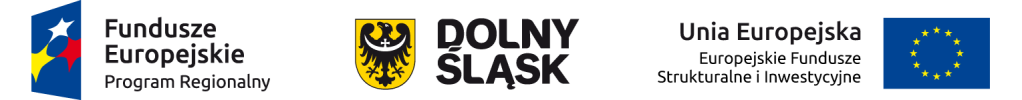 Diagnoza przygotowania nauczycieli do pracy z dziećmi w wieku przedszkolnym
dotyczyć danego OWP objętego wsparciem;

być przygotowana i przeprowadzona przez OWP, szkołę, placówkę systemu oświaty lub inny podmiot prowadzący działalność o charakterze edukacyjnym lub badawczym; 

zatwierdzona przez organ prowadzący przed złożeniem wniosku o dofinansowanie;

być dostępna m.in. podczas kontroli projektu przez IZ RPO WD (nie jest załączana do wniosku o dofinansowanie);

Najważniejsze wnioski z Diagnozy powinny być zawarte w części 3.1.1 Uzasadnienie potrzeby realizacji projektu we wniosku o dofinansowanie.
26
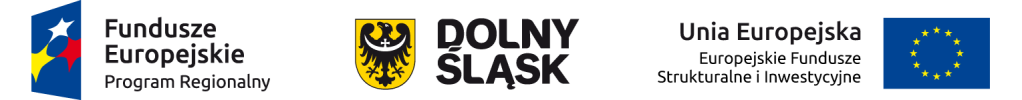 Wskaźniki w ramach Działania 10.1
Instrukcja dotycząca doboru wskaźników została opisana w Załączniku nr 2 do Regulaminu konkursu

Wyróżniamy następujące rodzaje wskaźników:
Wskaźniki programowe (wskaźniki produktu i wskaźniki rezultatu bezpośredniego) 
– określone w RPO, wybierane z listy rozwijanej, obligatoryjne
Wskaźniki horyzontalne 
– określone w tzw. liście WLWK (Wspólne Lista Wskaźników Kluczowych), wybierane z listy rozwijanej, obligatoryjne 
Wskaźniki projektowe 
– określane samodzielnie przez Wnioskodawcę, nieobligatoryjne
27
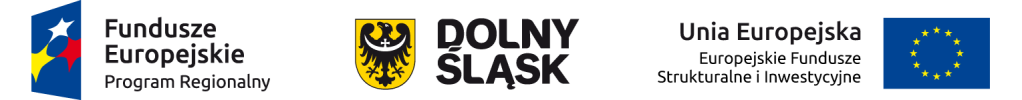 Wskaźniki produktu
28
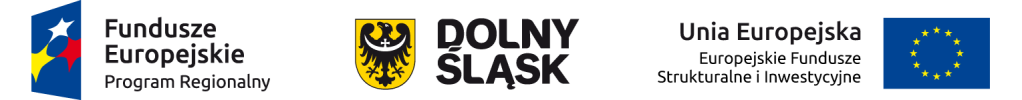 Wskaźniki produktu
29
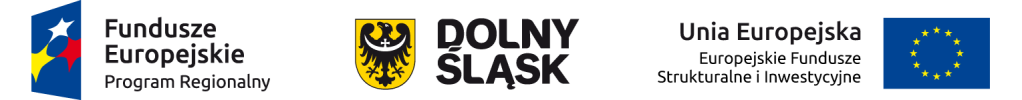 Wskaźniki rezultatu bezpośredniego
30
[Speaker Notes: Fakt nabycia kompetencji będzie weryfikowany w ramach następujących etapów:a) ETAP I – Zakres – zdefiniowanie w ramach wniosku o dofinansowanie grupy docelowej do objęcia wsparciem oraz wybranie obszaru interwencji EFS, który będzie poddany ocenie,b) ETAP II – Wzorzec – określony przed rozpoczęciem form wsparcia i zrealizowany w projekcie standard wymagań, tj. efektów uczenia się, które osiągną uczestnicy w wyniku przeprowadzonych działań projektowych. Sposób (miejsce) definiowania informacji wymaganych w etapie II powinien zostać określony przez instytucję organizującą konkurs/ przeprowadzającą  nabór projektów..
c) ETAP III – Ocena – przeprowadzenie weryfikacji na podstawie opracowanych kryteriów oceny po zakończeniu wsparcia udzielanego danej osobie,
d) ETAP IV – Porównanie – porównanie uzyskanych wyników etapu III (ocena) z przyjętymi wymaganiami (określonymi na etapie II efektami uczenia się) po zakończeniu wsparcia udzielanego danej osobie.]
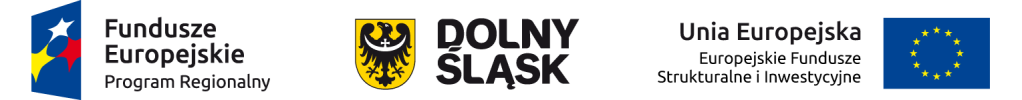 Wskaźniki rezultatu bezpośredniego
31
[Speaker Notes: Fakt nabycia kompetencji będzie weryfikowany w ramach następujących etapów:a) ETAP I – Zakres – zdefiniowanie w ramach wniosku o dofinansowanie grupy docelowej do objęcia wsparciem oraz wybranie obszaru interwencji EFS, który będzie poddany ocenie,b) ETAP II – Wzorzec – określony przed rozpoczęciem form wsparcia i zrealizowany w projekcie standard wymagań, tj. efektów uczenia się, które osiągną uczestnicy w wyniku przeprowadzonych działań projektowych. Sposób (miejsce) definiowania informacji wymaganych w etapie II powinien zostać określony przez instytucję organizującą konkurs/ przeprowadzającą  nabór projektów..
c) ETAP III – Ocena – przeprowadzenie weryfikacji na podstawie opracowanych kryteriów oceny po zakończeniu wsparcia udzielanego danej osobie,
d) ETAP IV – Porównanie – porównanie uzyskanych wyników etapu III (ocena) z przyjętymi wymaganiami (określonymi na etapie II efektami uczenia się) po zakończeniu wsparcia udzielanego danej osobie.]
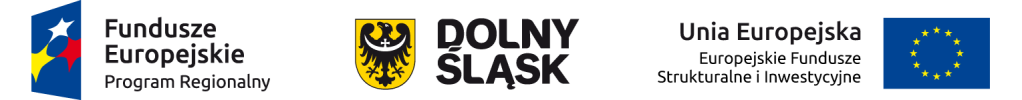 4 WSKAŹNIKI HORYZONTALNE – WSPÓLNE WSKAŹNIKI PRODUKTU Z LISTY WLWK
Wnioskodawca zobowiązany jest wybrać i monitorować (bez konieczności podawania wartości docelowej większej od 0) wszystkie wspólne wskaźniki produktu z listy WLWK (Wspólna Lista Wskaźników Kluczowych, stanowiąca załącznik nr 2 do „Wytycznych w zakresie monitorowania postępu rzeczowego realizacji programów operacyjnych na lata 2014 – 2020”) tj.

Liczba obiektów dostosowanych do potrzeb osób z niepełnosprawnościami;

Liczba osób objętych szkoleniami/doradztwem w zakresie kompetencji cyfrowych;

Liczba projektów, w których sfinansowano koszty racjonalnych usprawnień dla osób z niepełnosprawnościami;

Liczba podmiotów wykorzystujących technologie informacyjno-komunikacyjne.


Szczegółowe informacje znajdują się w Załączniku nr 2 do Regulaminu konkursu „Wskaźniki możliwe do zastosowania w ramach konkursów”.
32
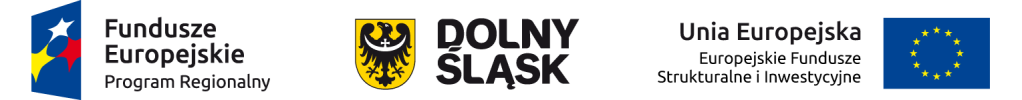 WSKAŹNIKI PROJEKTOWE
Wnioskodawca może samodzielnie określić inne, dodatkowe wskaźniki specyficzne dla danego projektu, o ile będzie to niezbędne dla prawidłowej realizacji projektu. 

Wskaźniki projektowe dla projektu muszą nosić inne nazwy niż ww. wskaźniki programowe (wskaźniki produktu i wskaźniki rezultatu) i mieć inną definicję wskaźnika.

Dla wszystkich wskaźników uwzględnionych we wniosku o dofinansowanie należy określić wartości bazowe (czyli przed rozpoczęciem realizacji projektu) oraz wartości docelowe, których osiągnięcie będzie uznane za zrealizowanie celu projektu.
33
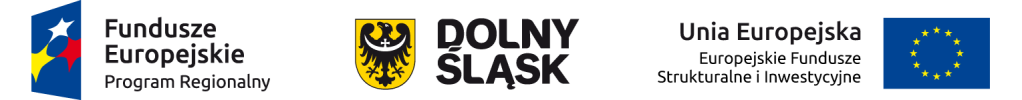 KRYTERIA DOSTĘPU
1. Kryterium Wnioskodawcy i Partnera

Czy dany podmiot występuje maksymalnie w 2 projektach złożonych w danym naborze jako samodzielny Wnioskodawca, lider i Partner w projekcie?


Tak/Nie 
(niespełnienie kryterium oznacza odrzucenie projektu)
34
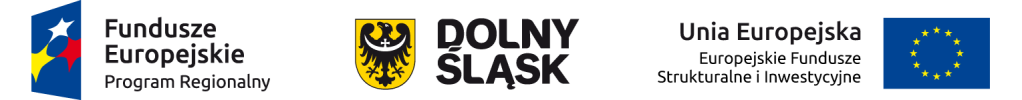 KRYTERIA DOSTĘPU
2. Kryterium biura projektu

Czy Wnioskodawca (lider) w okresie realizacji projektu posiada siedzibę lub będzie prowadził biuro projektu na terenie województwa dolnośląskiego?


Realizacja projektu przez beneficjentów prowadzących działalność na terenie województwa dolnośląskiego lub posiadających biuro projektu na terenie województwa dolnośląskiego jest uzasadniona regionalnym/lokalnym charakterem wsparcia oraz pozytywnie wpłynie na efektywność realizacji projektu. Posiadanie biura projektu na terenie województwa dolnośląskiego ma na celu umożliwienie dostępu do pełnej dokumentacji wdrażanego projektu oraz zapewnienie uczestnikom projektu możliwości osobistego kontaktu z kadrą projektu. Kryterium zostanie zweryfikowane na podstawie zapisów we wniosku o dofinansowanie projektu. Fakt posiadania siedziby na terenie województwa dolnośląskiego zostanie zweryfikowany na podstawie części 2.8 wniosku o dofinansowanie. W przypadku braku posiadania przez Wnioskodawcę (lidera) siedziby na terenie woj. dolnośląskiego,  Wnioskodawca jest zobowiązany wpisać do treści wniosku oświadczenie, że będzie prowadził biuro projektu na terenie województwa dolnośląskiego. Brak w/w oświadczenia skutkować będzie niespełnieniem kryterium
Tak/Nie
Dopuszcza się jednokrotne skierowanie projektu do poprawy/uzupełnienia w zakresie skutkującym jego spełnieniem. Niespełnienie kryterium po wezwaniu do uzupełnienia/ poprawy skutkuje jego odrzuceniem
35
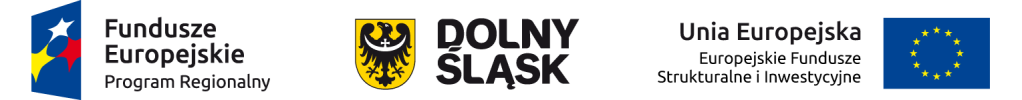 KRYTERIA DOSTĘPU
3. Kryterium diagnozy zapotrzebowania

Czy w treści wniosku zostało zawarte oświadczenie wskazujące, że przeprowadzona Diagnoza zapotrzebowania na nowe miejsca przedszkolne potwierdza, że liczba nowo tworzonych w ramach projektu miejsc wychowania przedszkolnego odpowiada faktycznemu i prognozowanemu w perspektywie 3-letniej zapotrzebowaniu na tego typu usługi na obszarze realizacji projektu i została ona zatwierdzona przez organ prowadzący oraz uwzględnia plany samorządu gminnego w zakresie tworzenia nowych miejsc przedszkolnych na obszarze realizacji projektu?

Tak/Nie/Nie dotyczy
Dopuszcza się jednokrotne skierowanie projektu do poprawy/uzupełnienia w zakresie skutkującym jego spełnieniem. Niespełnienie kryterium po wezwaniu do uzupełnienia/ poprawy skutkuje jego odrzuceniem.
36
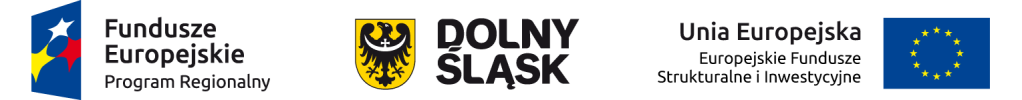 KRYTERIA FORMALNE SPECYFICZNE
37
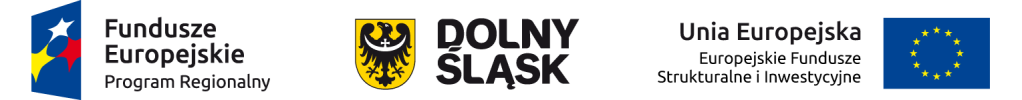 KRYTERIA FORMALNE SPECYFICZNE
38
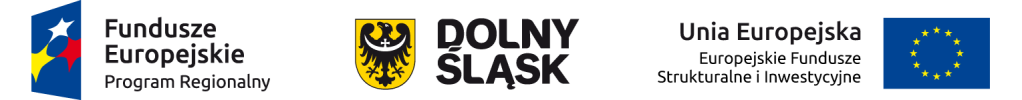 KRYTERIA FORMALNE
39
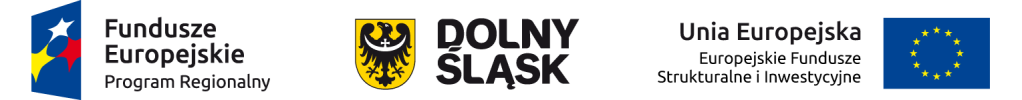 KRYTERIA FORMALNE
Czy wybór partnerów został dokonany w sposób prawidłowy, to znaczy:
 czy wybór partnerów został dokonany przed złożeniem wniosku o dofinansowanie,
czy prawidłowo przeprowadzono postępowanie, o którym mowa w art. 33 ust. 2 ustawy z dnia 11 lipca 2014 r. o zasadach realizacji programów w zakresie polityki spójności finansowanych w perspektywie finansowej 2014–2020 (podmiot sektora finansów publicznych gdy wybiera partnera spoza sektora finansów publicznych musi dokonać wyboru partnera z zachowaniem zasady przejrzystości i równego traktowania)

ogłoszenie otwartego naboru na stronie z 21-dniowym terminem, 
uwzględnienie zgodności działania Partnera z celami partnerstwa, wkładu Partnera w realizację celu partnerstwa, doświadczenia Partnera, 
podanie informacji publicznej o wyborze Partnera,
dokonanie wyboru partnera przed złożeniem wniosku o dofinansowanie.

UWAGA! 
Ocena kryterium polega m.in. na weryfikacji załączników do wniosku o dofinansowanie
Do wniosku o dofinansowanie należy załączyć dokumenty potwierdzające:
wybór partnera przed złożeniem wniosku o dofinansowanie (dotyczy wszystkich projektów partnerskich)
dokonanie postępowania o którym mowa w art. 33 ustawy wdrożeniowej (dotyczy podmiotów sektora finansów publicznych wybierających partnerów spoza sektora)

Tak / Nie/ Nie dotyczy (dopuszcza się jednokrotne skierowanie projektu do poprawy/uzupełnienia)
40
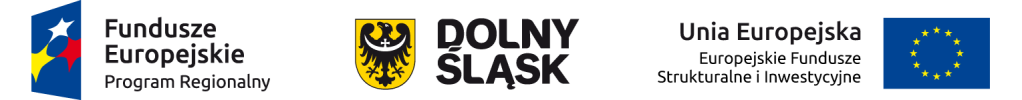 KRYTERIA FORMALNE
41
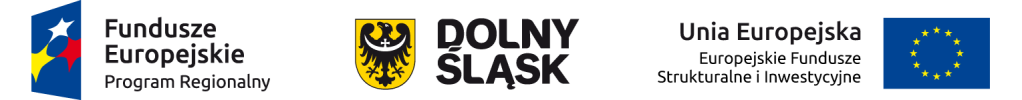 KRYTERIA FORMALNE
42
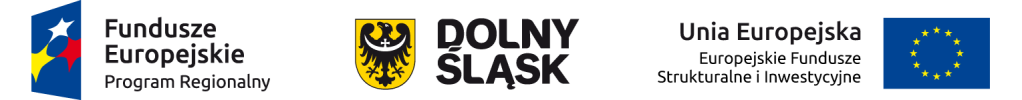 KRYTERIA FORMALNE
środki publiczne = środki UE + wkład własny, o ile pochodzi ze środków publicznych
dla zadań w projekcie określa się kwoty ryczałtowe, które są rozliczane na podstawie zrealizowanych wskaźników 
wydatki traktowane jako poniesione
bez  konieczności gromadzenia i opisywania dokumentów w projekcie
we wnioskach o płatność oświadcza się wysokość wydatkowanych kwot + informacje o postępie rzeczowym
43
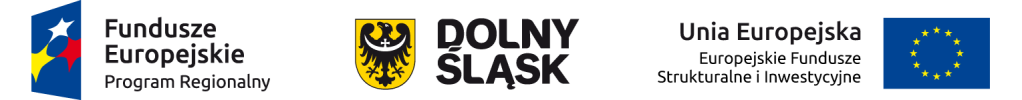 KRYTERIA FORMALNE
44
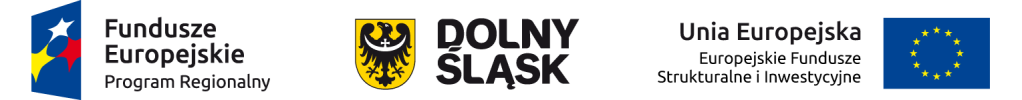 KRYTERIA FORMALNE
45
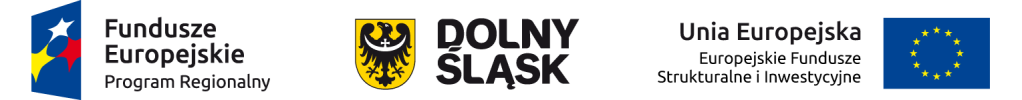 KRYTERIA MERYTORYCZNE SPECYFICZNE
46
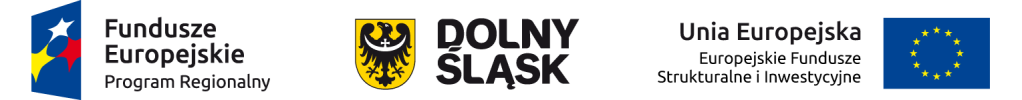 KRYTERIA MERYTORYCZNE
1. Czy projekt jest zgodny z właściwym celem szczegółowym RPO WD 2014-2020 oraz w jaki sposób projekt przyczyni się do osiągnięcia celu szczegółowego RPO WD 2014-2020?

„zwiększenie liczby miejsc w edukacji przedszkolnej i podniesienie kompetencji uczniów w przedszkolach”


Punktacja 0-8
47
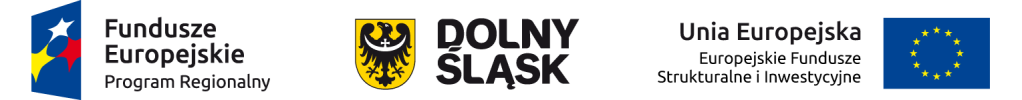 KRYTERIA MERYTORYCZNE
2. Czy potrzeba realizacji projektu jest wystarczająco uzasadniona i odpowiada na zdiagnozowany problem?

Uzasadnienie potrzeby realizacji poszczególnych zadań i powiązanie uzasadnienia z diagnozą



Punktacja 0-6
48
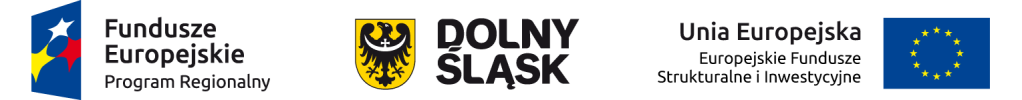 KRYTERIA MERYTORYCZNE
3. Czy w ramach projektu uwzględniono:

wszystkie wskaźniki adekwatne dla projektu wskazane w Regulaminie konkursu
wszystkie tzw. wskaźniki horyzontalne
czy zaplanowane w ramach projektu wartości wskaźników są adekwatne w stosunku do potrzeb i celów projektu, a założone do osiągnięcia wartości są realne?

Punktacja 0-6
49
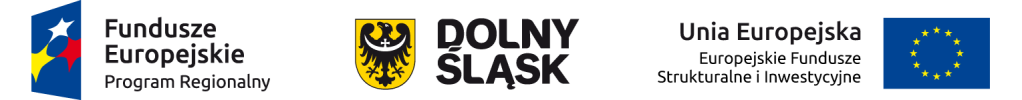 KRYTERIA MERYTORYCZNE
4. Kryterium doboru grupy docelowej
Czy dobór grupy docelowej jest adekwatny do założeń projektu oraz zapisów regulaminu konkursu, w tym czy zawiera wystarczający opis:
grupy docelowej, jaka będzie wspierana w ramach projektu;
potrzeb i oczekiwań uczestników projektu w kontekście wsparcia, które ma być udzielane w ramach projektu;
barier, na które napotykają uczestnicy projektu;
skali zainteresowania potencjalnych uczestników projektu;
sposobu rekrutacji uczestników projektu, w tym kryteriów rekrutacji zapewniających dostępność osobom z niepełnosprawnościami?


Punktacja 0-10
50
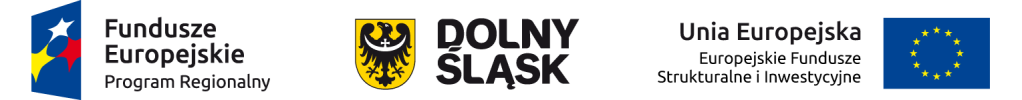 KRYTERIA MERYTORYCZNE
5. Kryterium trafności
Czy we wniosku o dofinansowanie projektu przedstawiono wystarczający opis:
zadań realizowanych w ramach projektu;
uzasadnienia potrzeby realizacji zadań w kontekście przedstawionej diagnozy;
wartości wskaźników, które zostaną osiągnięte w ramach zadań (jeśli dotyczy);
roli partnerów w  realizacji poszczególnych zadań jeśli przewidziano ich realizację w ramach partnerstwa wraz z uzasadnieniem (jeśli dotyczy);
trwałości i wpływu rezultatów projektu(jeśli dotyczy);
oraz czy zaplanowane w ramach projektu zadania są zgodne z minimalnym standardem usług, określonym dla danego

Punktacja 0-14
51
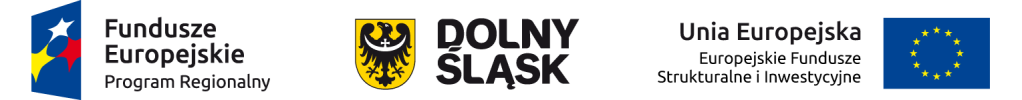 KRYTERIA MERYTORYCZNE
6. Kryterium racjonalności harmonogramu
Czy przedstawiony harmonogram realizacji projektu jest racjonalny w stosunku do przedstawionego zakresu zadań w projekcie?

24 miesiące
Rekomendowany termin zakończenia projektu: 30.06.2023 r.

Punktacja 0-6
52
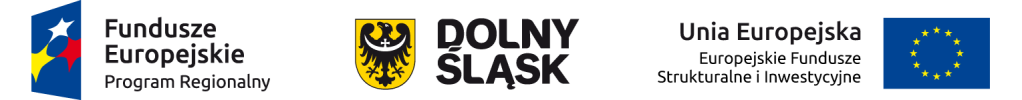 KRYTERIA MERYTORYCZNE
7. Kryterium adekwatności zarządzania

Czy przedstawiony sposób zarządzania projektem jest adekwatny do zakresu projektu? 

Punktacja 0-5
53
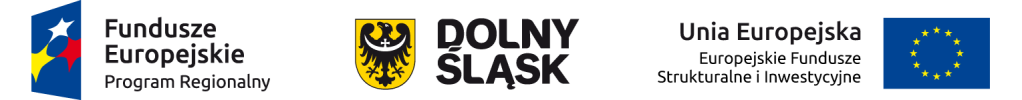 KRYTERIA MERYTORYCZNE
8. Kryterium potencjału

Czy podmioty zaangażowane w realizację projektu posiadają odpowiedni potencjał (kadrowy, techniczny) do realizacji projektu?

Punktacja 0-10
54
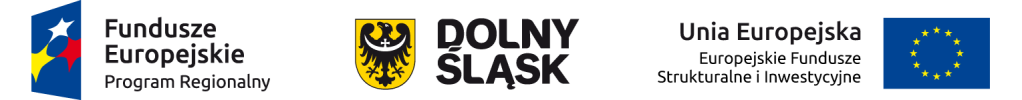 KRYTERIA MERYTORYCZNE
9. Kryterium doświadczenia

Czy Wnioskodawca/Beneficjent lub partnerzy w przypadku projektu realizowanego w partnerstwie, posiadają doświadczenie w dotychczasowej działalności, w tym w realizacji przedsięwzięć finansowanych ze środków UE i innych:
w obszarze, w którym udzielane będzie wsparcie przewidziane w ramach projektu oraz
na rzecz grupy docelowej, do której kierowane będzie wsparcie przewidziane w ramach projektu oraz
na określonym terytorium, którego dotyczyć będzie realizacja projektu?

Punktacja 0-15
55
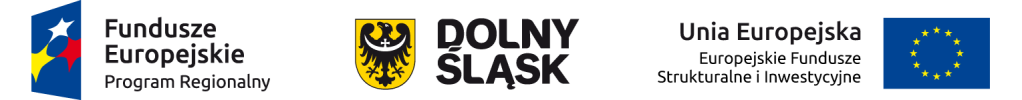 KRYTERIA MERYTORYCZNE
10. Kryterium budżetu projektu

W ramach kryterium weryfikowane będzie czy:
budżet projektu został sporządzony w sposób prawidłowy,
wysokość kosztów przypadających na jednego uczestnika projektu jest adekwatna do zakresu projektu oraz osiągniętych efektów a zaplanowane wydatki są racjonalne,
wszystkie wydatki są kwalifikowalne, 
zaplanowane w ramach projektu wydatki są zgodne z określonym minimalnym standardem usług oraz katalogiem stawek, określonym dla danego konkursu?

Punktacja 0-20
56
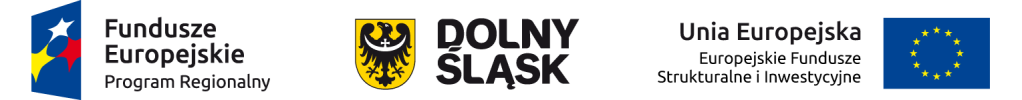 KRYTERIA MERYTORYCZNE
11. Kryterium spełnienia minimalnych wymagań

Czy projekt otrzymał wymagane minimum 60 punktów ogółem oraz co najmniej 60% punktów w poszczególnych grupach kryteriów merytorycznych:
kryteria nr 1, 2 oraz 3,
kryterium nr 4,
kryteria nr 5 oraz 6,
kryteria nr 7 oraz 8,
kryterium nr 9,
kryterium nr 10 
oraz otrzymał pozytywną ocenę lub został skierowany do negocjacji w zakresie spełnienia kryteriów horyzontalnych oraz kryteriów merytorycznych specyficznych dla poszczególnych naborów?

Tak/nie
57
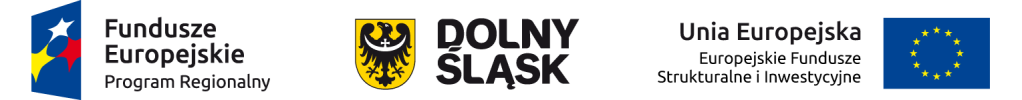 4 KRYTERIA HORYZONTALNE
1 . Kryterium zgodności projektu z prawem
Czy projekt jest zgodny z przepisami prawa krajowego i unijnego, m.in. z przepisami w zakresie pomocy publicznej, prawa pracy, kodeksu cywilnego oraz zamówień publicznych? pomoc publiczna - nie występuje, Kodeks Pracy i Karta nauczyciela – angażowanie nauczycieli
Tak/Nie/Skierowany do negocjacji
2 . Kryterium zgodności z właściwymi politykami i zasadami
Czy projekt jest zgodny z zasadą zrównoważonego rozwoju?  
Tak/Nie/Skierowany do negocjacji
3. Kryterium zgodności z właściwymi politykami i zasadami
Czy projekt jest zgodny z zasadą równości szans kobiet i mężczyzn? 
Tak/Nie/Skierowany do negocjacji
4. Kryterium zgodności z właściwymi politykami i zasadami
Czy projekt jest zgodny z zasadą równości szans i niedyskryminacji, w tym dostępności dla osób z niepełnosprawnościami?
Tak/Nie/Skierowany do negocjacji
58
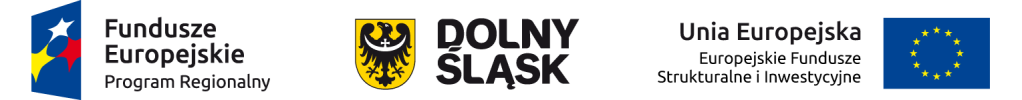 KRYTERIUM ETAPU NEGOCJACJI
Czy negocjacje zakończyły się wynikiem pozytywnym to znaczy czy zostały udzielone informacje i wyjaśnienia wymagane podczas negocjacji lub spełnione zostały warunki określone przez oceniających lub przewodniczącego KOP podczas negocjacji oraz czy do projektu nie wprowadzono innych nieuzgodnionych w ramach negocjacji zmian?

Ocena spełniania kryterium obejmuje weryfikację: 
1) Czy do wniosku zostały wprowadzone korekty wskazane przez oceniających w kartach oceny projektu lub przez przewodniczącego KOP lub inne zmiany wynikające z ustaleń dokonanych podczas negocjacji, 
2) Czy KOP uzyskała od Wnioskodawcy/Beneficjenta informacje 
i wyjaśnienia dotyczące określonych zapisów we wniosku, wskazanych przez oceniających w kartach oceny projektu lub przewodniczącego KOP,
3) Czy do wniosku zostały wprowadzone inne zmiany niż wynikające z kart oceny projektu lub uwag przewodniczącego KOP lub ustaleń wynikających z procesu negocjacji. 
Udzielenie odpowiedzi: „TAK” na pytanie nr 1 i 2 oraz odpowiedzi „NIE” na pyt nr 3  oznacza spełnienie kryterium.
59
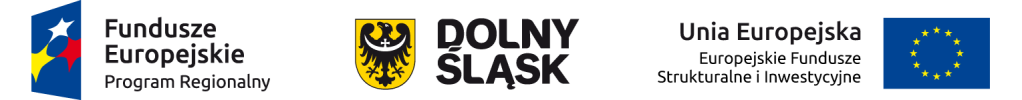 8 KRYTERIÓW PREMIUJĄCYCH
1. Kryterium formy wsparcia
Czy działania w projekcie są skierowane do ośrodków wychowania przedszkolnego (w tym również innych form wychowania przedszkolnego), które nie były odbiorcami interwencji współfinansowanych ze środków EFS dostępnych w ramach RPO WD 2014-2020 w ciągu 36 miesięcy poprzedzających moment złożenia wniosku o dofinansowanie? 0-4

2. Kryterium formy wsparcia
Czy projekt jest realizowany na obszarach wiejskich? 0-4

3. Kryterium formy wsparcia
Czy w projekcie zaplanowano wydatki i/lub działania związane z upowszechnianiem wychowania przedszkolnego wśród dzieci z niepełnosprawnościami? 0-6

4. Kryterium formy wsparcia
Czy w projekcie zaplanowano wykraczające poza ramy podstawy programowej wsparcie w zakresie rozwijania kompetencji kluczowych? 0-4
60
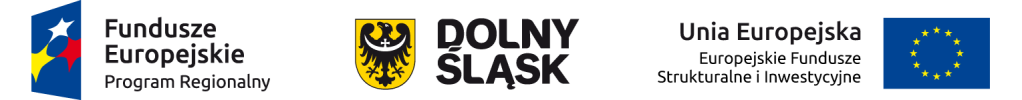 8 KRYTERIÓW PREMIUJĄCYCH
5. Kryterium komplementarności wsparcia
Czy w ramach projektu przewidziano wykorzystanie rezultatów innych projektów finansowanych ze środków unijnych? 0-3

6. Kryterium efektywności działania
Czy w projekcie przewidziano działania z zakresu poprawy kompetencji nauczycieli i pracowników pedagogicznych w zakresie pedagogiki specjalnej? 0-3

7. Kryterium formy wsparcia
Czy projekt obejmuje tworzenie i utrzymanie nowych miejsc przedszkolnych na terenach gmin o najniższym poziomie upowszechnienia miejsc przedszkolnych? 0-6

8. Kryterium doświadczenia
Czy Wnioskodawca zrealizował w ciągu ostatnich 3 lat przed złożeniem wniosku o dofinansowanie na terenie województwa dolnośląskiego co najmniej 2 przedsięwzięcia w obszarze merytorycznym i dla grupy docelowej objętej interwencją projektową, w ramach których osiągnął zakładane rezultaty? 0-8
61
[Speaker Notes: gminy wiejskie: Mściwojów, Jeżów Sudecki, Platerówka, Walim, Marcinowice, Paszowice, Ruja, Złotoryja, Jordanów Śląski, Zagrodno, Oleśnica, Miłkowice, Udanin, Kostomłoty, Zawonia, Łagiewniki, Wądroże Wielkie, Pielgrzymka, Dobromierz, Podgórzyn, Stara Kamienica, Sulików, Krośnice, Krotoszyce, Jemielno, Żukowice, Zgorzelec, Gromadka, Kamienna Góra, Mysłakowice, Kunice, Głogów, Lubin, Cieszków, Dobroszyce, Stare Bogaczowice, Świdnica, Kondratowice. 
gminy miejsko-wiejskie: Bolków, Prusice, Jaworzyna Śląska, Lwówek Śląski, Lubomierz, Mirsk, Ścinawa, Żarów, Nowogrodziec, Olszyna, Lądek-Zdrój 
gminy miejskie: Jedlina-Zdrój]
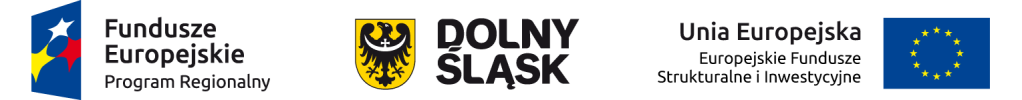 8 KRYTERIÓW PREMIUJĄCYCH
9. Kryterium komplementarności wsparcia
Czy w projekcie przewidziano wykorzystanie e-podręczników bądź e-zasobów/e-materiałów dydaktycznych stworzonych dzięki środkom EFS albo czy przewidziano szkolenia dla nauczycieli z wykorzystania w nauczaniu e-podręczników bądź e-zasobów/e-materiałów, o których mowa powyżej? 0-2
62
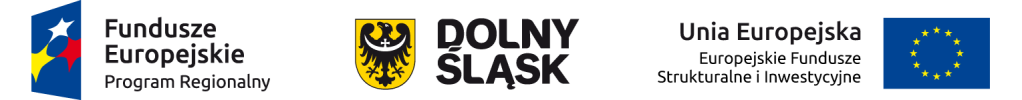 CROSS-FINANCING
Cross-financing może dotyczyć wyłącznie takich kategorii wydatków, bez których realizacja projektu nie byłaby możliwa, w szczególności w związku z zapewnieniem realizacji zasady równości szans, a zwłaszcza potrzeb osób z niepełnosprawnościami. 

Wydatki powinny wynikać z potrzeby realizacji danego projektu i stanowić logiczne uzupełnienie działań. Cross-financing powinien być bezpośrednio powiązany z głównymi zadaniami realizowanymi w ramach danego projektu. 
 
W przypadku projektów współfinansowanych z EFS cross-financing może dotyczyć wyłącznie:
a) zakupu nieruchomości;
b) zakupu infrastruktury, przy czym poprzez infrastrukturę rozumie się elementy nieprzenośne na stałe przytwierdzone do nieruchomości, np. wykonanie podjazdu do budynku, zainstalowanie windy w budynku;
c) dostosowania lub adaptacji (prace remontowo-wykończeniowe) budynków i pomieszczeń.

LIMIT WYNOSI 10% FINANSOWANIA UNIJNEGO
63
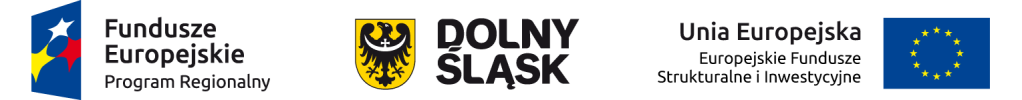 ŚRODKI TRWAŁE
Zakup środków trwałych, za wyjątkiem zakupu nieruchomości, infrastruktury i środków trwałych przeznaczonych na dostosowanie lub adaptację budynków i pomieszczeń, 
nie stanowi wydatku w ramach cross-financingu.


LIMIT NA ZAKUP ŚRODKÓW TRWAŁYCH O WARTOŚCI JEDNOSTKOWEJ RÓWNEJ I WYŻSZEJ 
3 500 ZŁ NETTO ORAZ CROSS-FINANCING 
WYNOSI 30% WYDATKÓW PROJEKTU
64
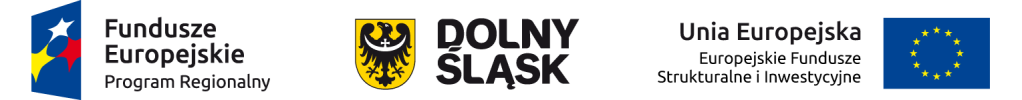 KLAUZULE SPOŁECZNE
uwzględniają aspekty społeczne przy udzielaniu zamówień tj. mają wyrównywać szanse w dostępie do zamówień dla podmiotów oraz osób w gorszej sytuacji;

dotyczą zamówień udzielanych zarówno zgodnie z PZP jak i zasadą konkurencyjności;

wymogi dotyczące klauzul społecznych dotyczą przeprowadzania zamówień na każdym etapie realizacji projektu, w tym również zamówień udzielanych przed podpisaniem umowy o dofinansowanie projektu.

katalog zamówień, w ramach których istnieje obowiązek uwzględniania klauzul społecznych :
Usługi cateringowe.
Zamówienia materiałów informacyjno – promocyjnych lub usług poligraficznych.
Usługi sprzątania.

przykłady stosowania klauzul społecznych - Regulamin konkursu Rozdział 34
65
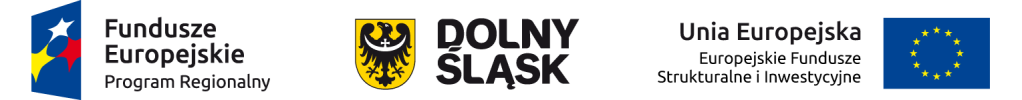 66
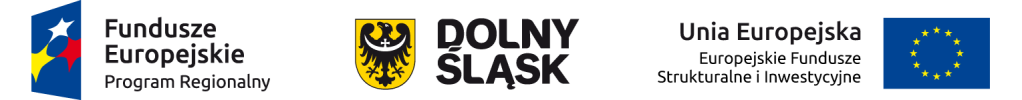 Orientacyjny termin rozstrzygnięcia konkursów
kwiecień 2020 roku, w przypadku gdy ocenie Komisji Oceny Projektów podlegać będzie do 100 wniosków,
maj 2020 roku, w przypadku gdy ocenie Komisji Oceny projektów podlegać będzie powyżej 100 wniosków.
67
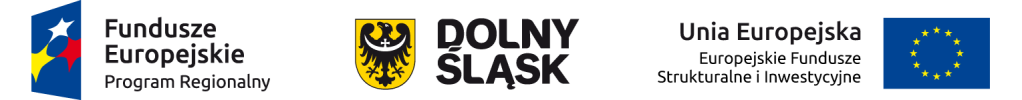 IOK udziela wyjaśnień w kwestiach dotyczących konkursów i odpowiedzi na zapytania indywidualne kierowane na adres poczty elektronicznej:
w ramach informacji dotyczących naborów:

pife@dolnyslask.pl,



Odpowiedzi na najczęściej zadawane pytania będą zamieszczane na stronie: www.rpo.dolnyslask.pl
68
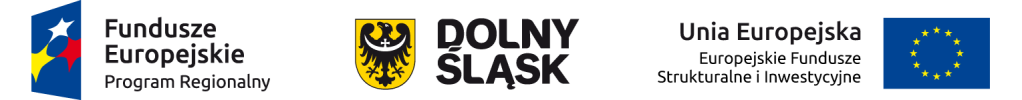 Urząd Marszałkowski Województwa Dolnośląskiego
Departament Funduszy Europejskich
Wydziała Zarządzania RPO


www.rpo.dolnyslask.pl      

Dziękuję za uwagę
69